The Collapse of Spain in Texas

Humanities Texas Webinar Series
September 2022
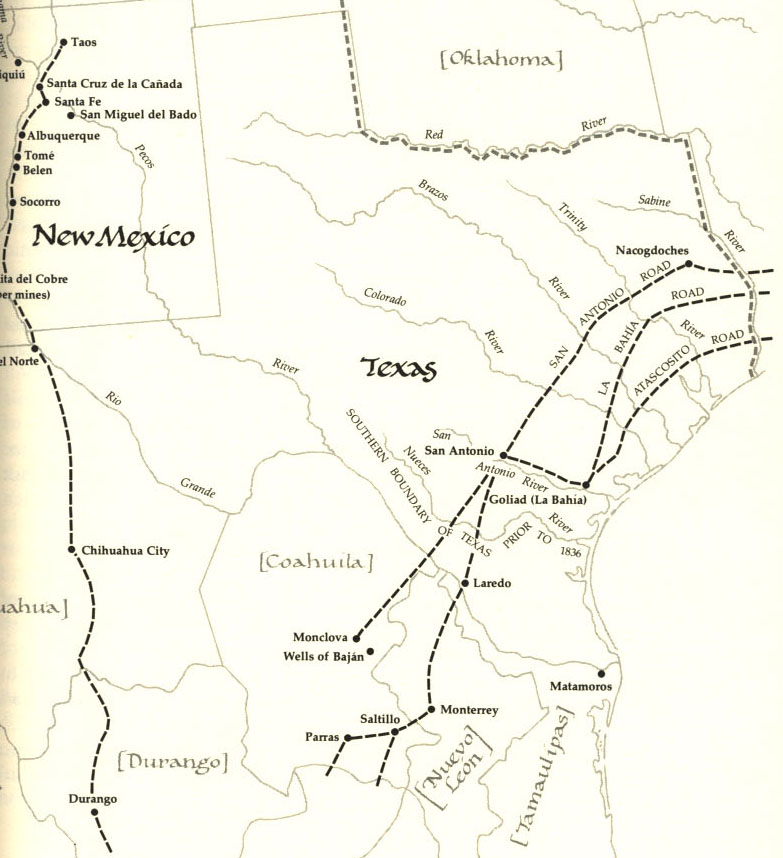 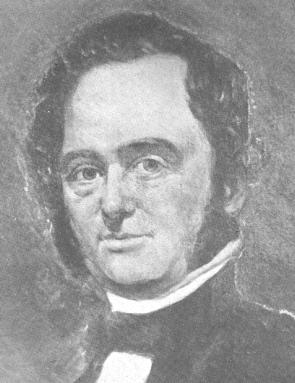 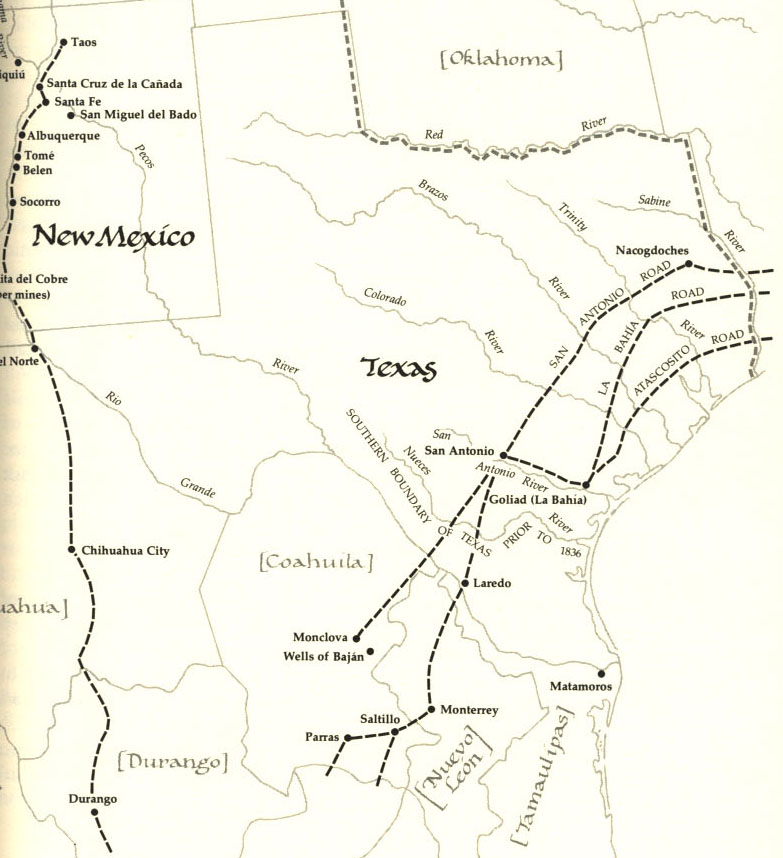 Essential Question #1:
Why were the Spanish so (incredibly) weak in Texas by 1820?
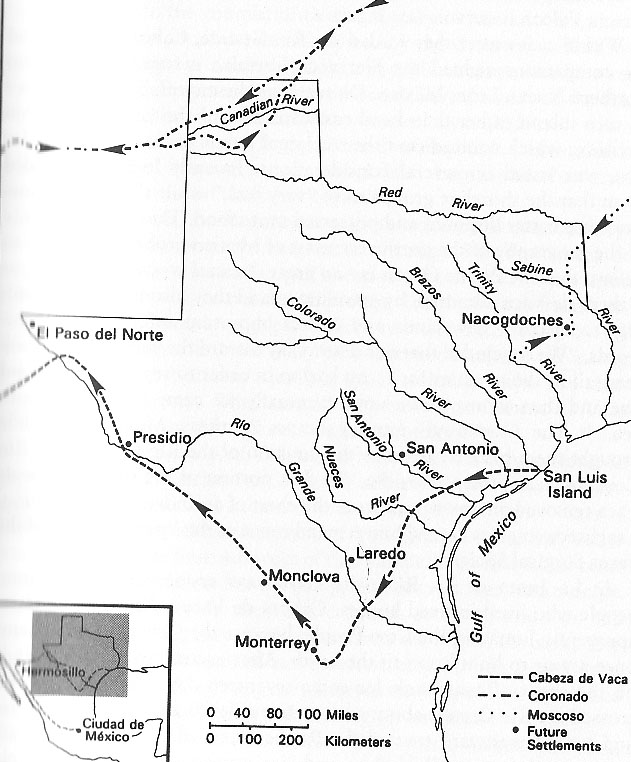 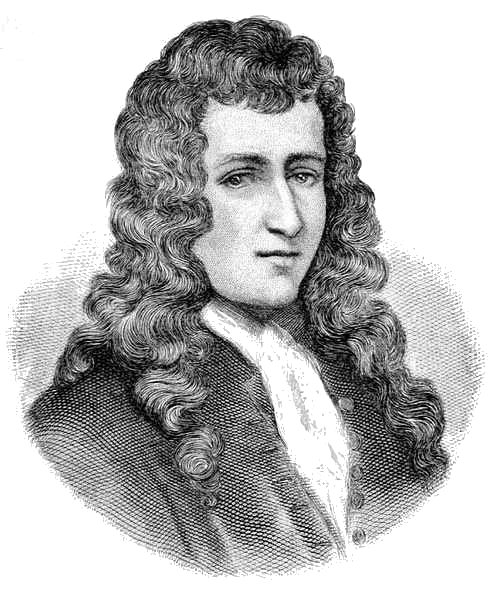 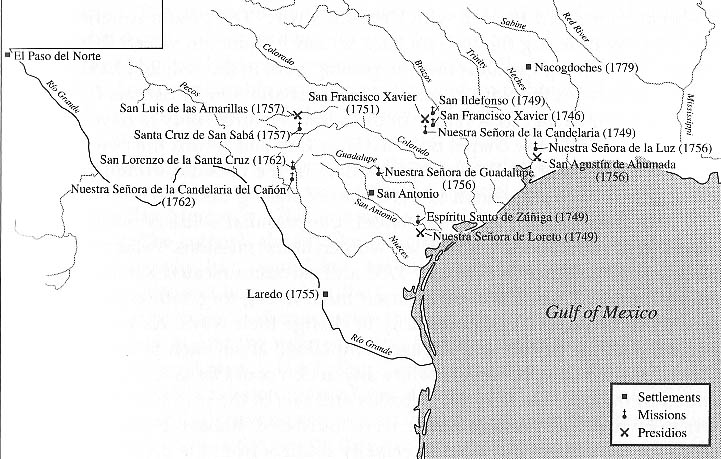 So what was the situation in Texas for the Spanish by 1800?
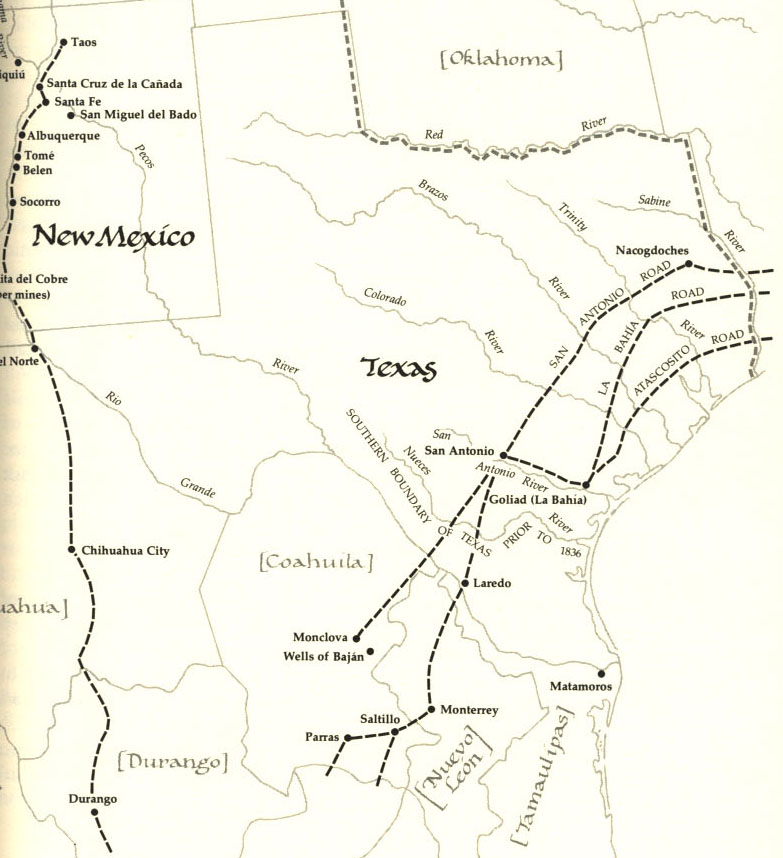 Major Problem #1: 
The United States is your new neighbor!
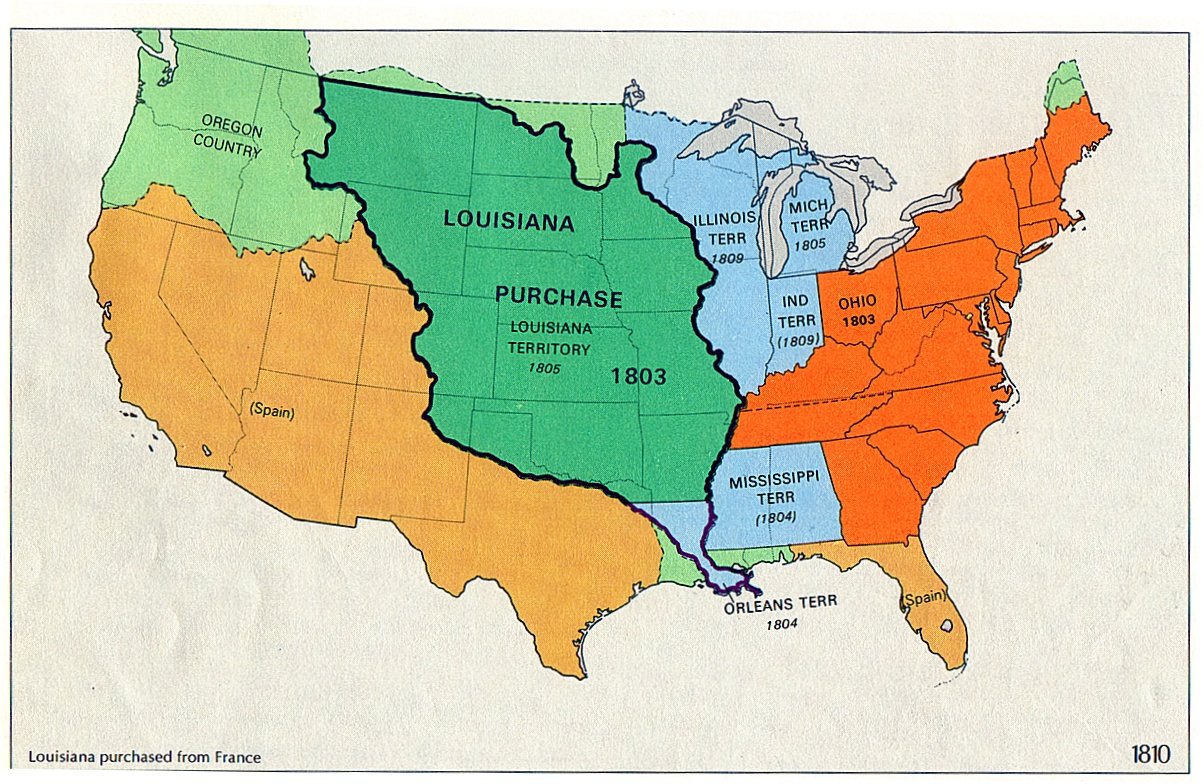 Major Problem #2: 
Mexican War for Independence!
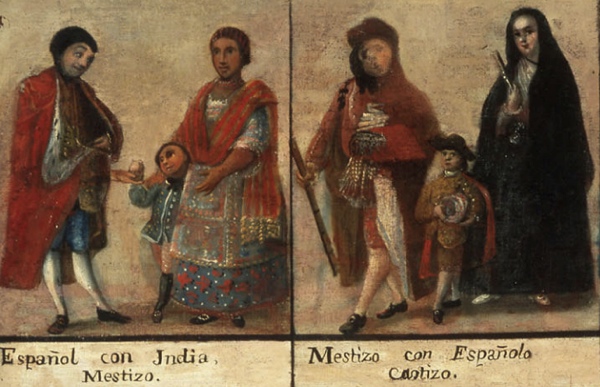 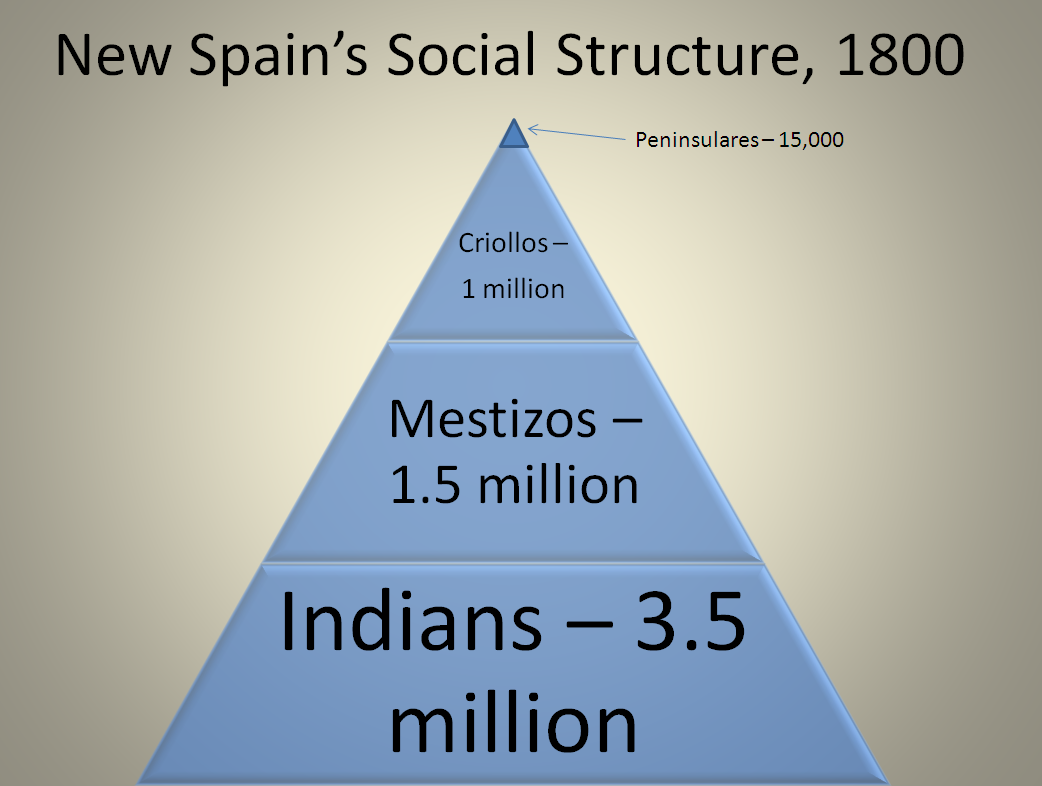 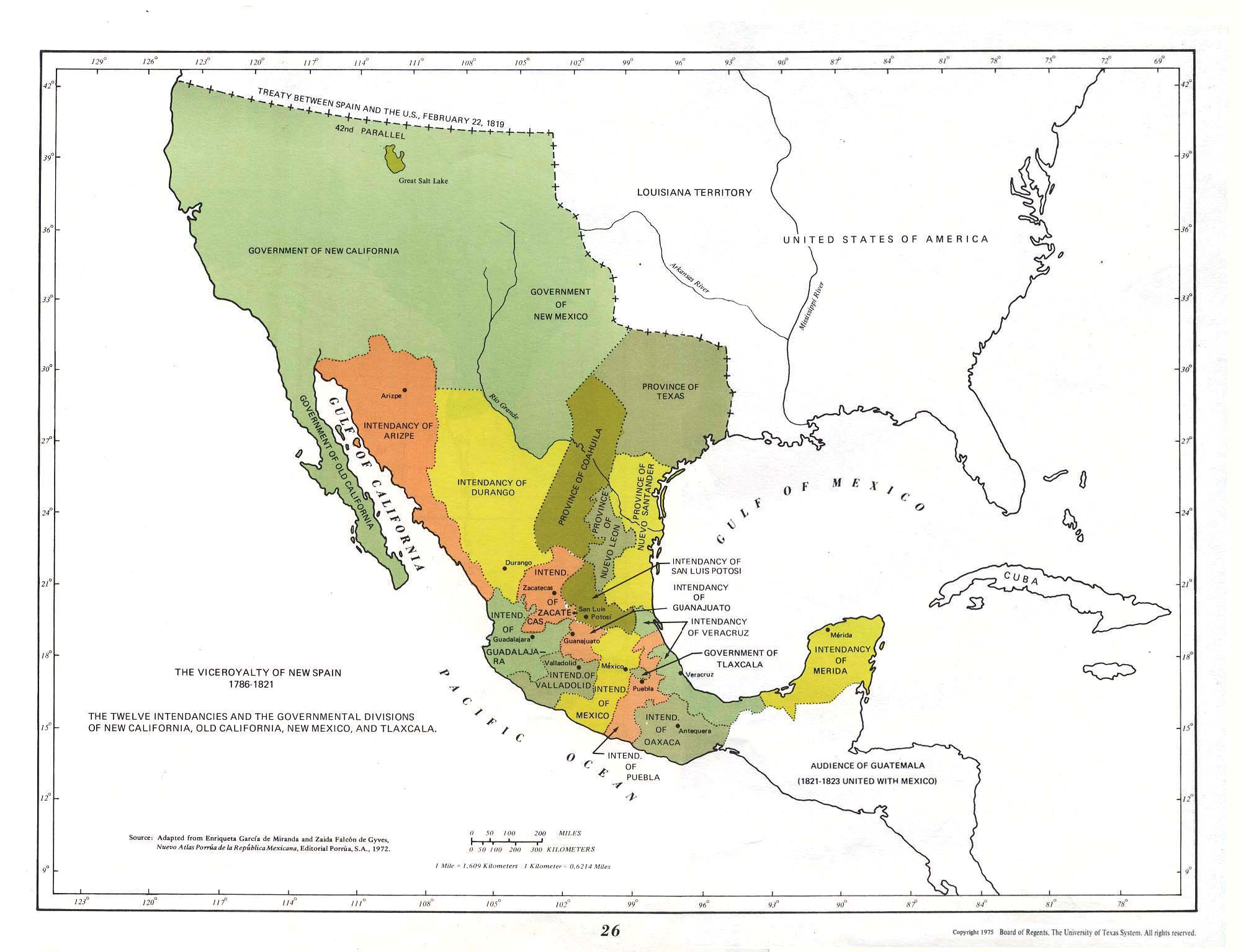 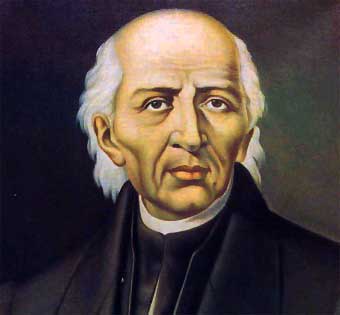 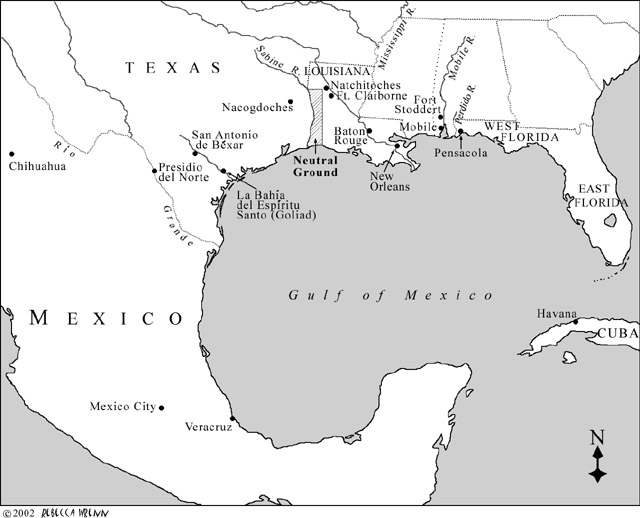 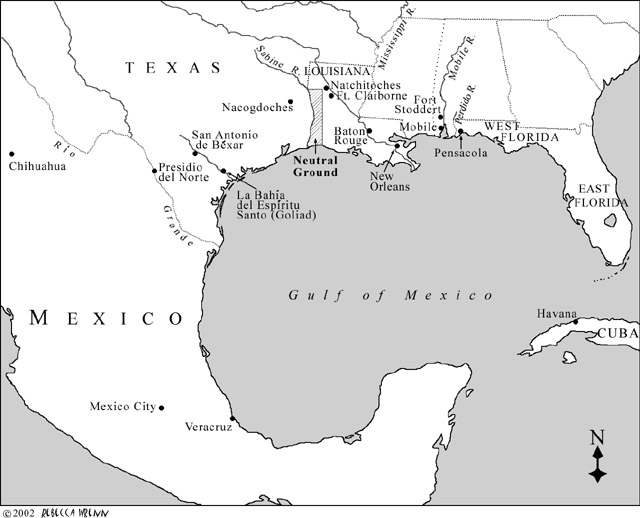 Gutierrez-Magee Expedition
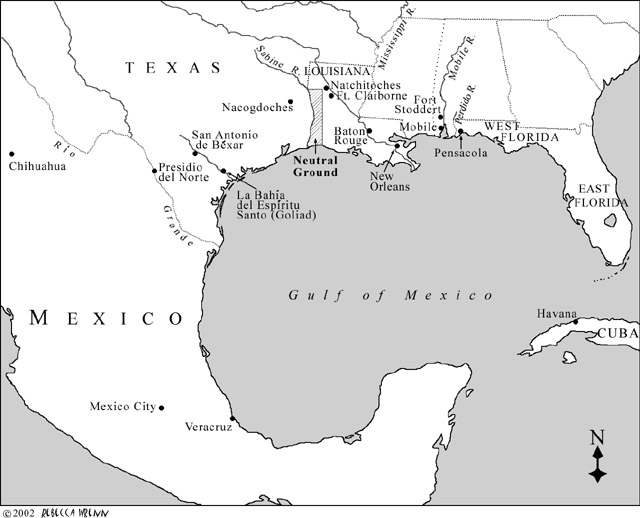 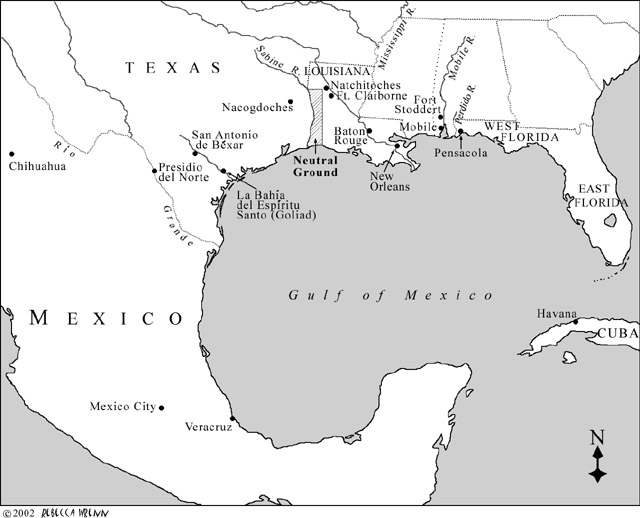 Jose Joaquin de Arredondo
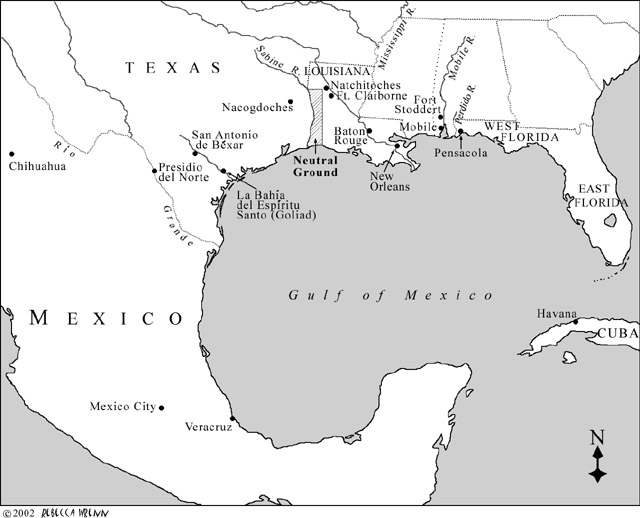 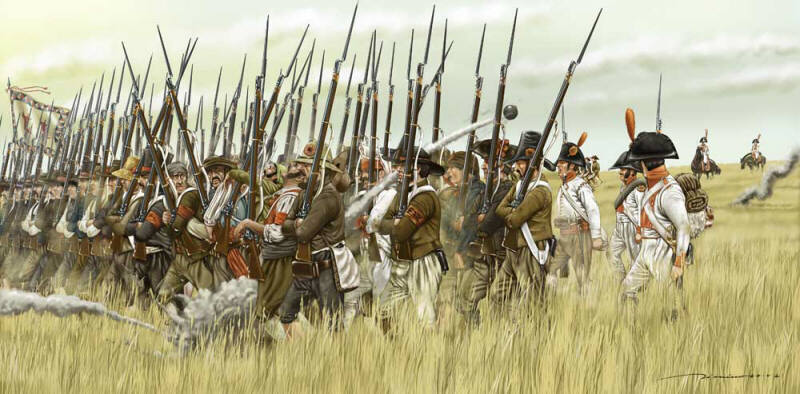 Of the 1,400 rebels, only around 100 survived.
Of the 1,400 rebels, only around 100 survived.

Of Arredondo’s 1,800 soldiers, only 50 died.
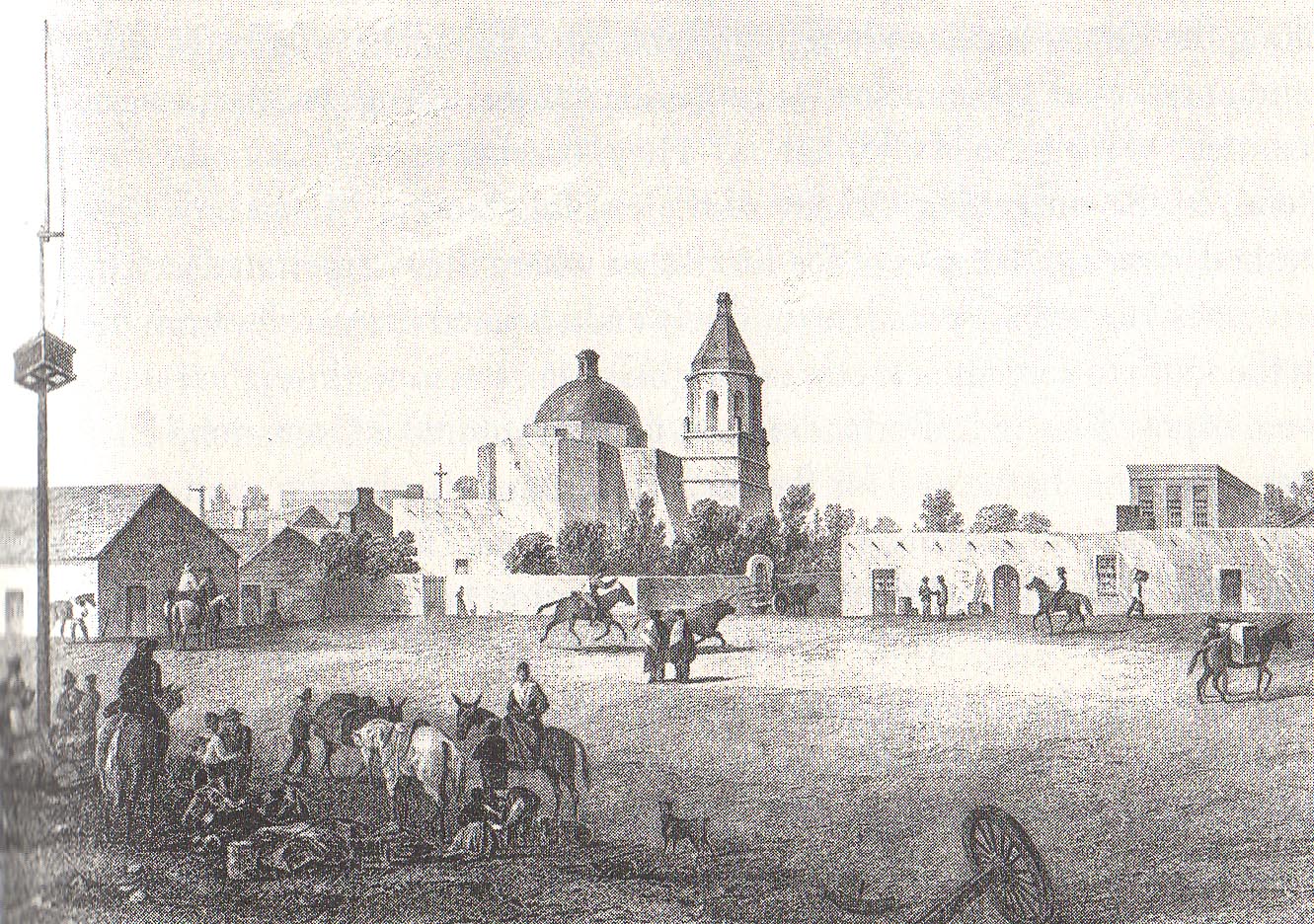 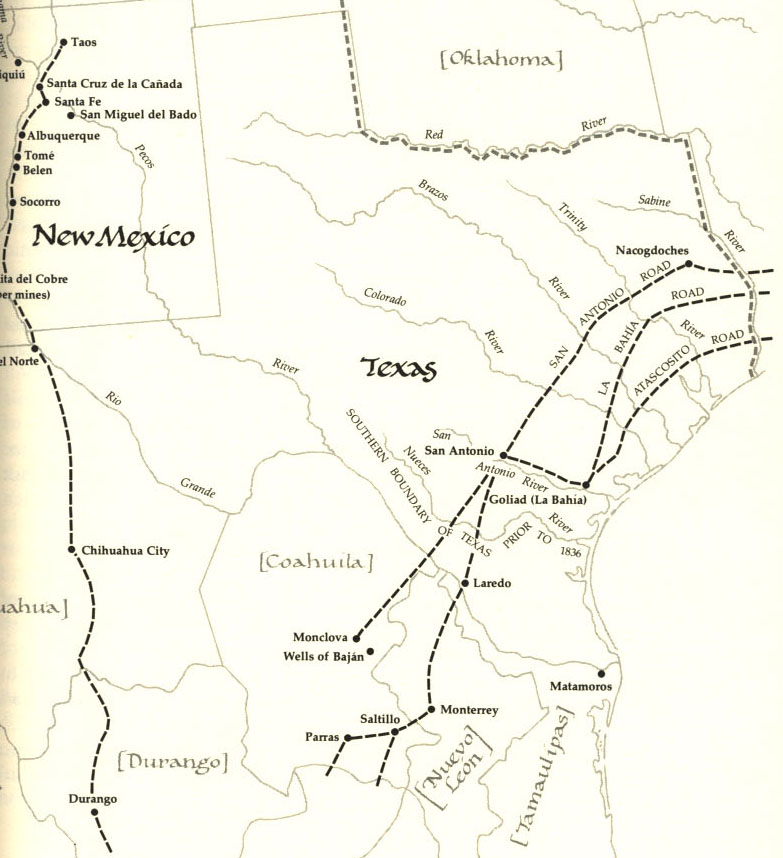 Major Problem #3: 
Indian Raiding Increases Dramatically!
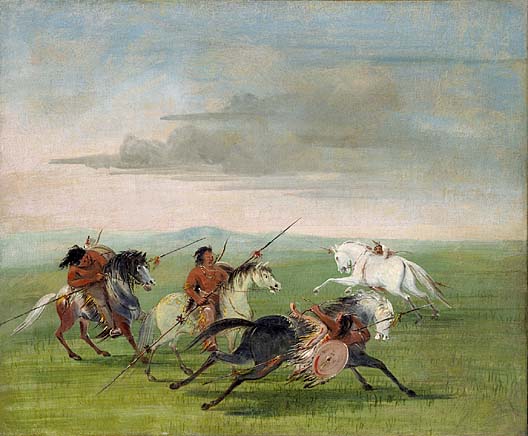 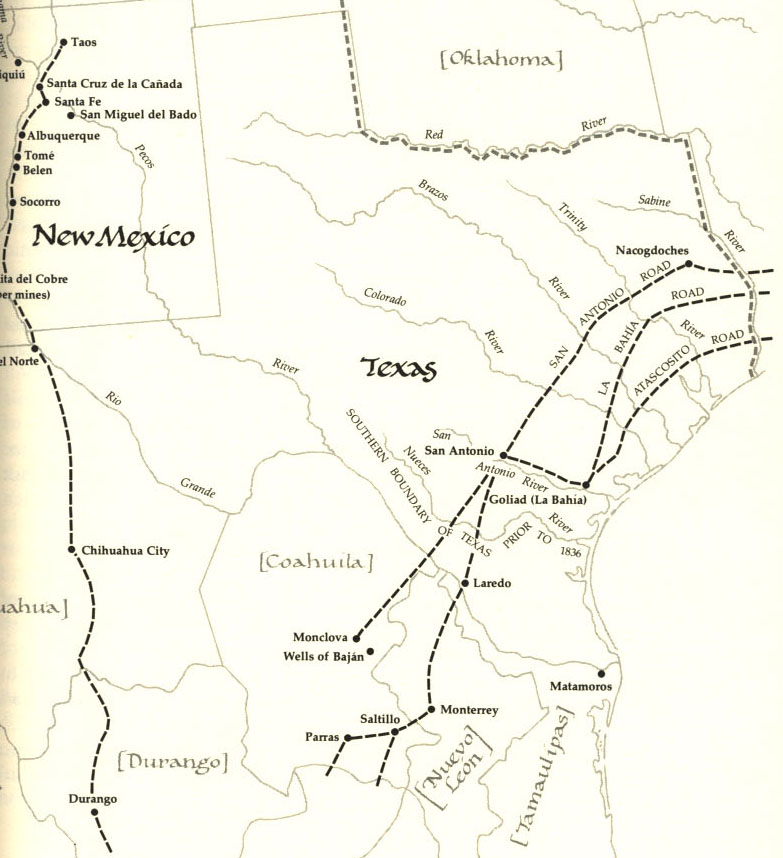 Major Problem #4: 
Americans Invade Texas, and Spain Can Do Nothing!
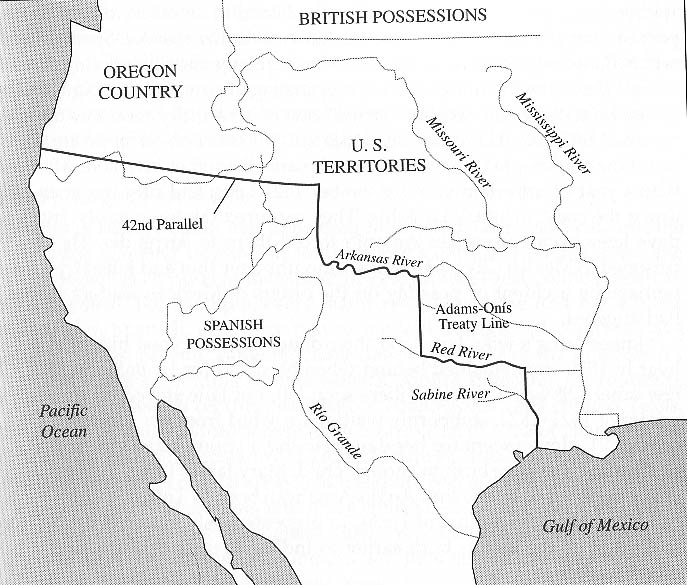 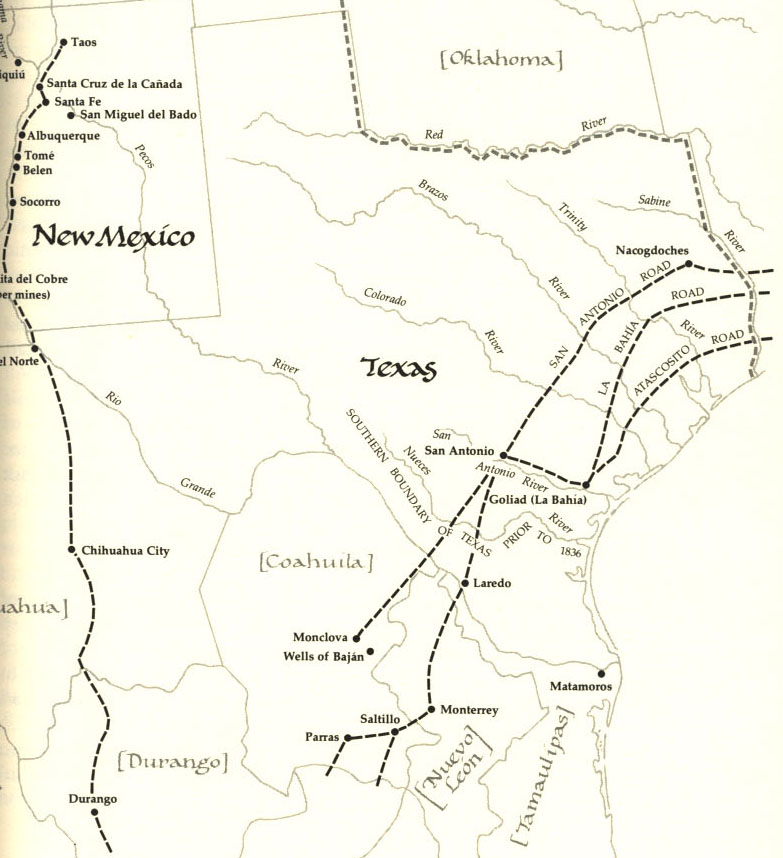 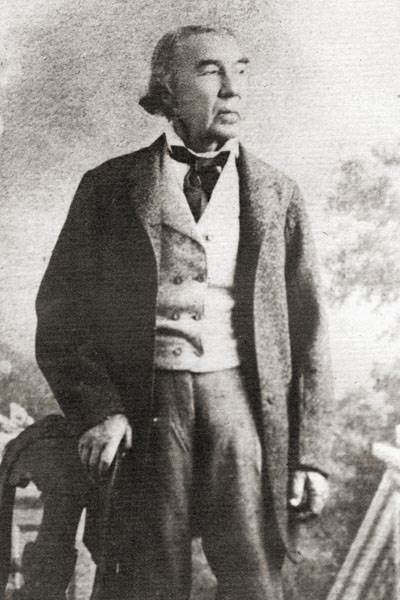 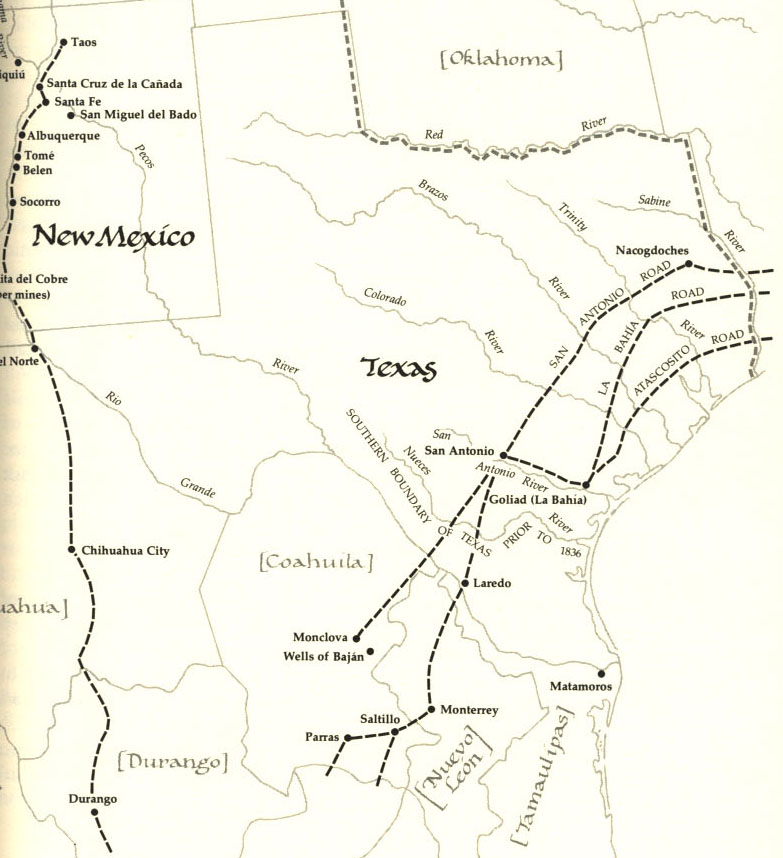 MAJOR PROBLEMS FACING TEJANOS BY THE LATE 1810s:
MAJOR PROBLEMS FACING TEJANOS BY THE LATE 1810s:
They had been decimated by the Mexican War for Independence.
MAJOR PROBLEMS FACING TEJANOS BY THE LATE 1810s:
They had been decimated by the Mexican War for Independence.

They could do nothing to stop any Anglo-Americans from coming into Texas.
MAJOR PROBLEMS FACING TEJANOS BY THE LATE 1810s:
They had been decimated by the Mexican War for Independence.

They could do nothing to stop any Anglo-Americans from coming into Texas.

They were overrun by Indians.
MAJOR PROBLEMS FACING TEJANOS BY THE LATE 1810s:
They had been decimated by the Mexican War for Independence.

They could do nothing to stop any Anglo-Americans from coming into Texas.

They were overrun by Indians.

They were getting pretty much NO support from Mexico City.
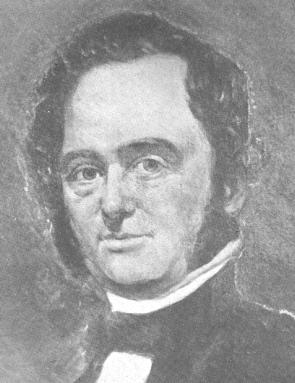 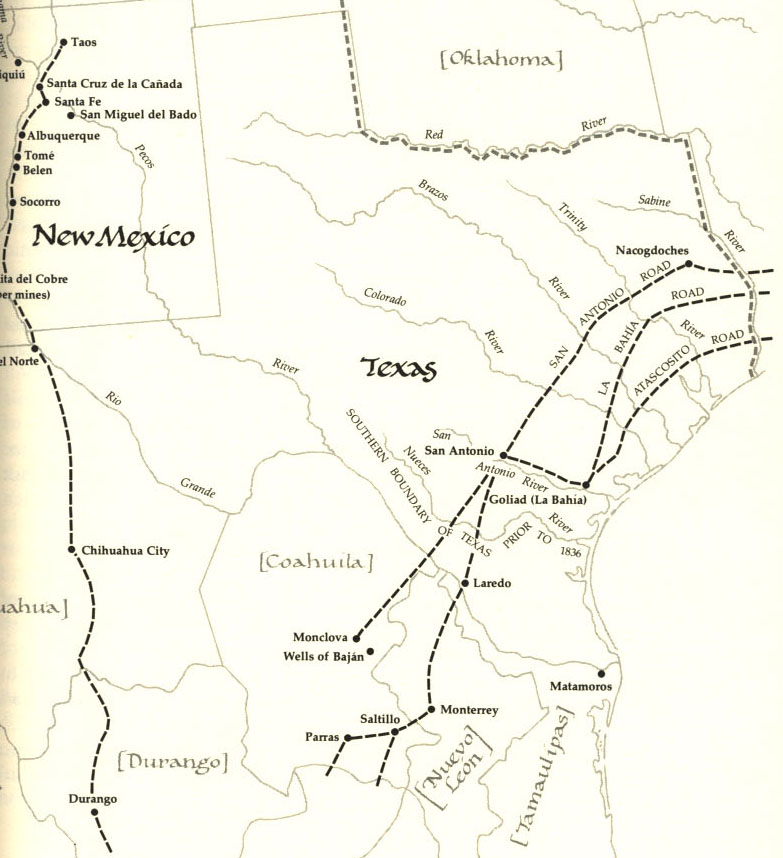 Essential Question #2:
Why would Spanish authorities approve Moses Austin’s plan to bring Americans into Texas?
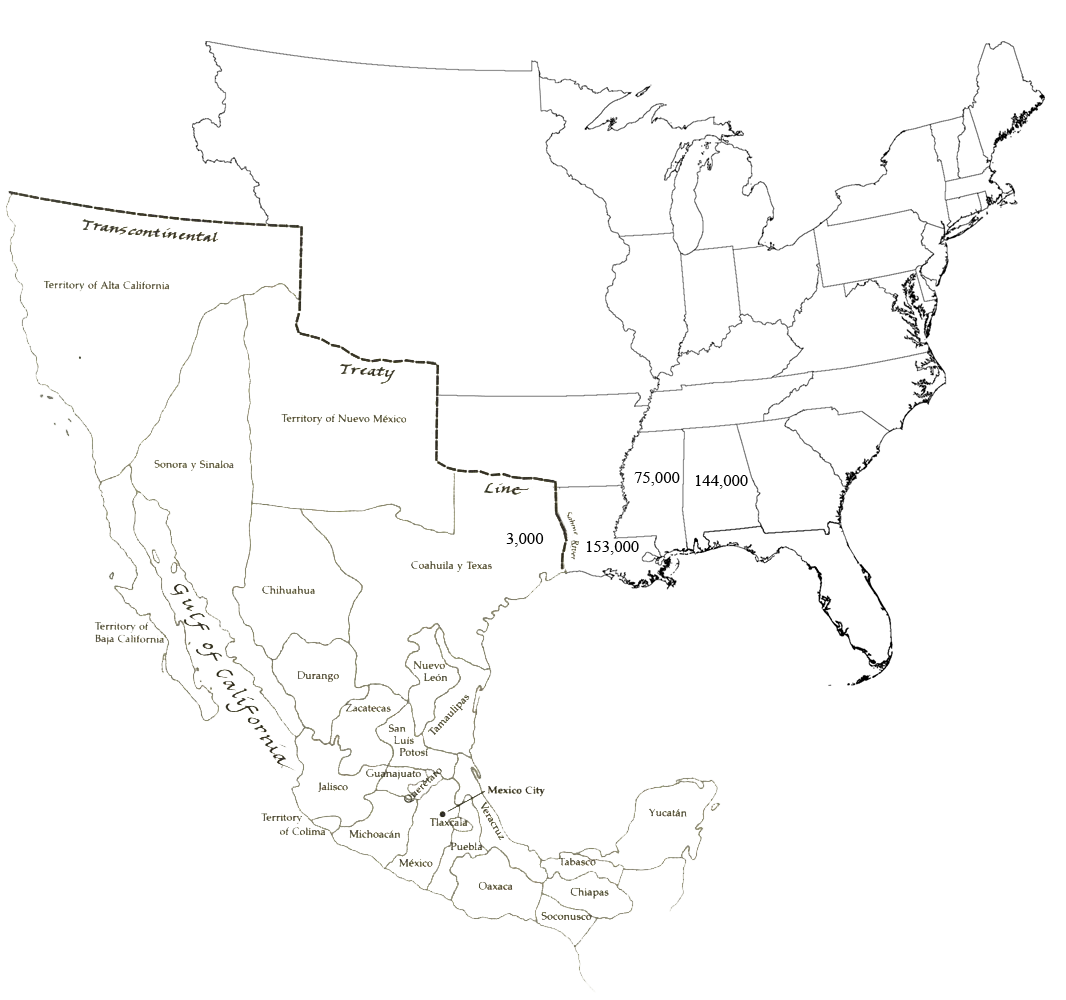 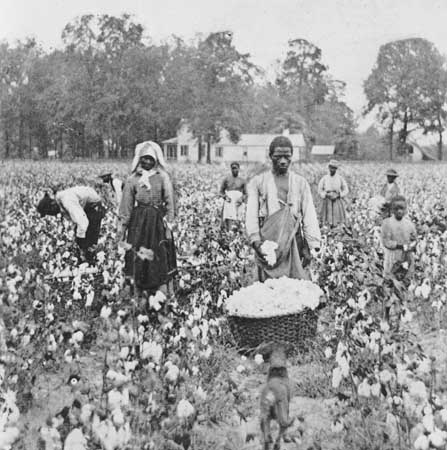 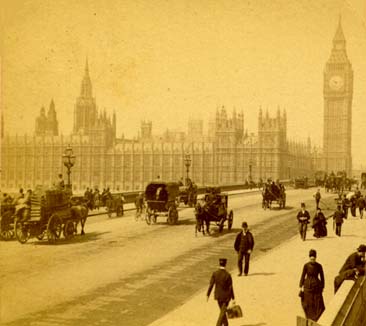 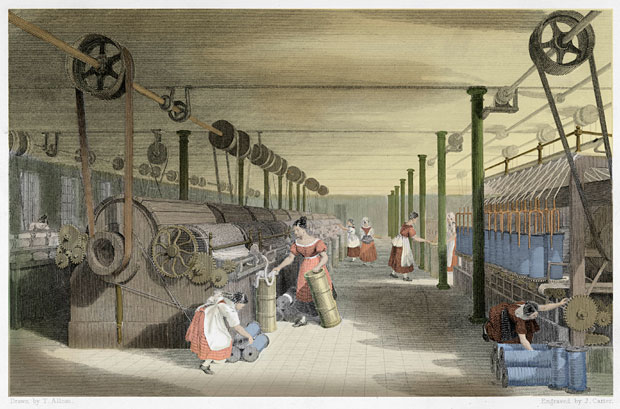 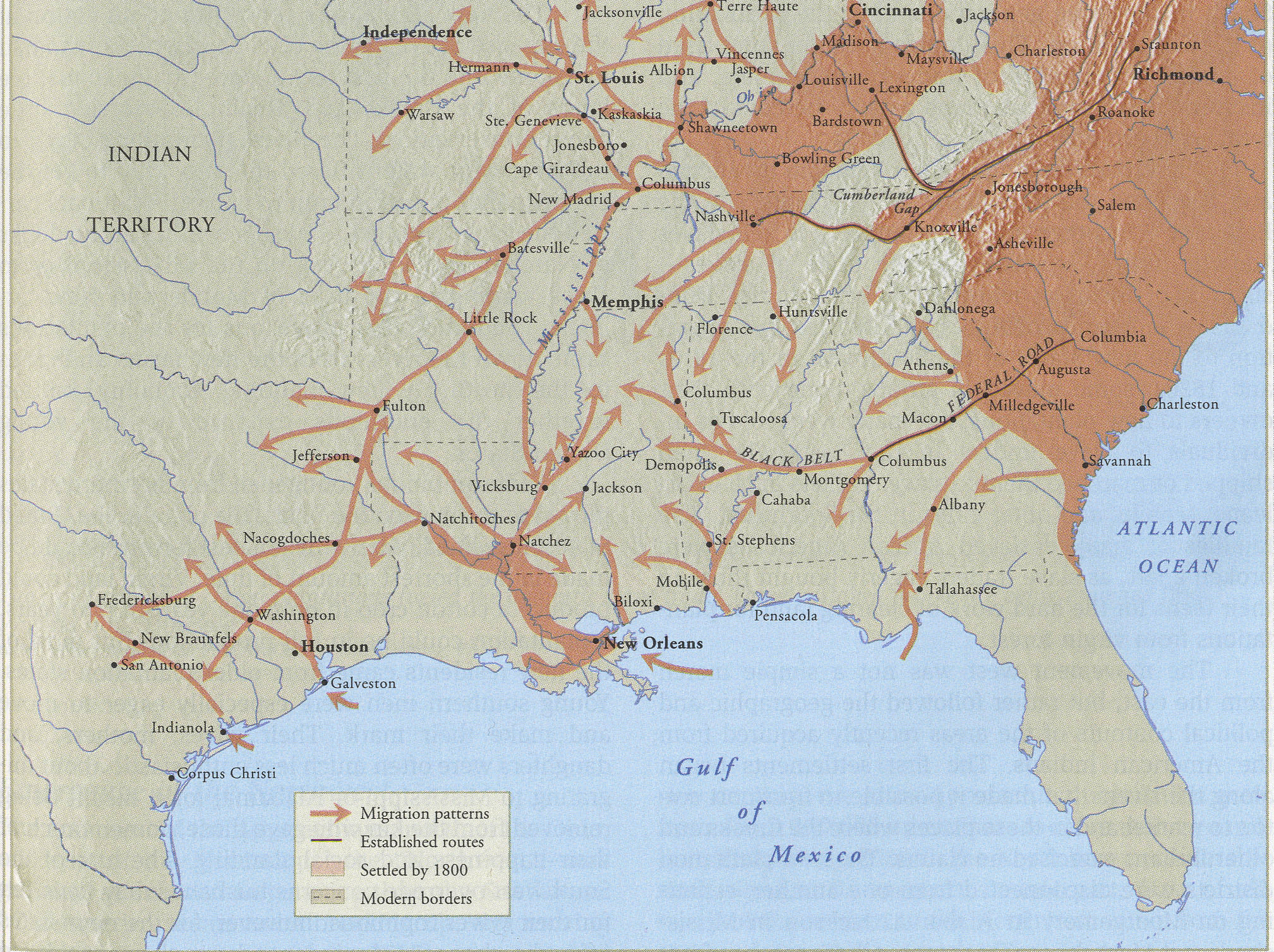 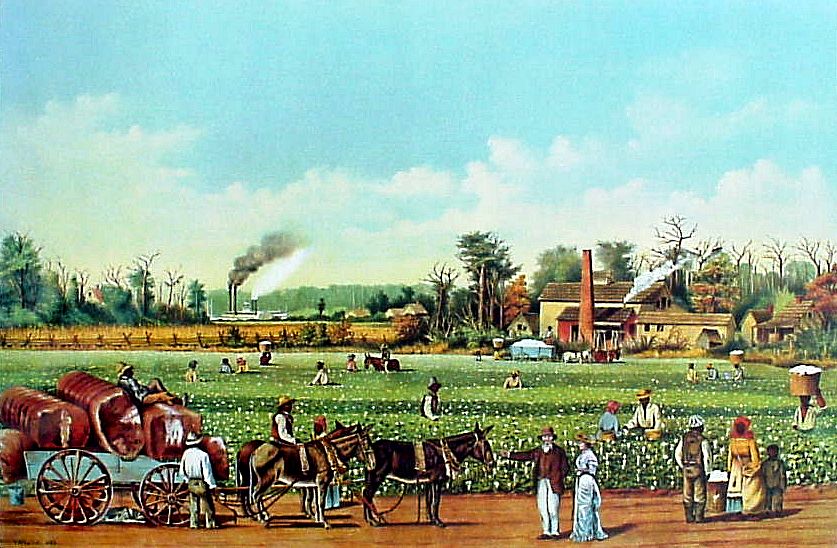 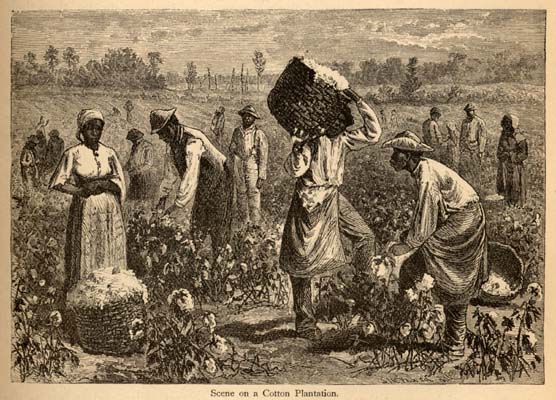 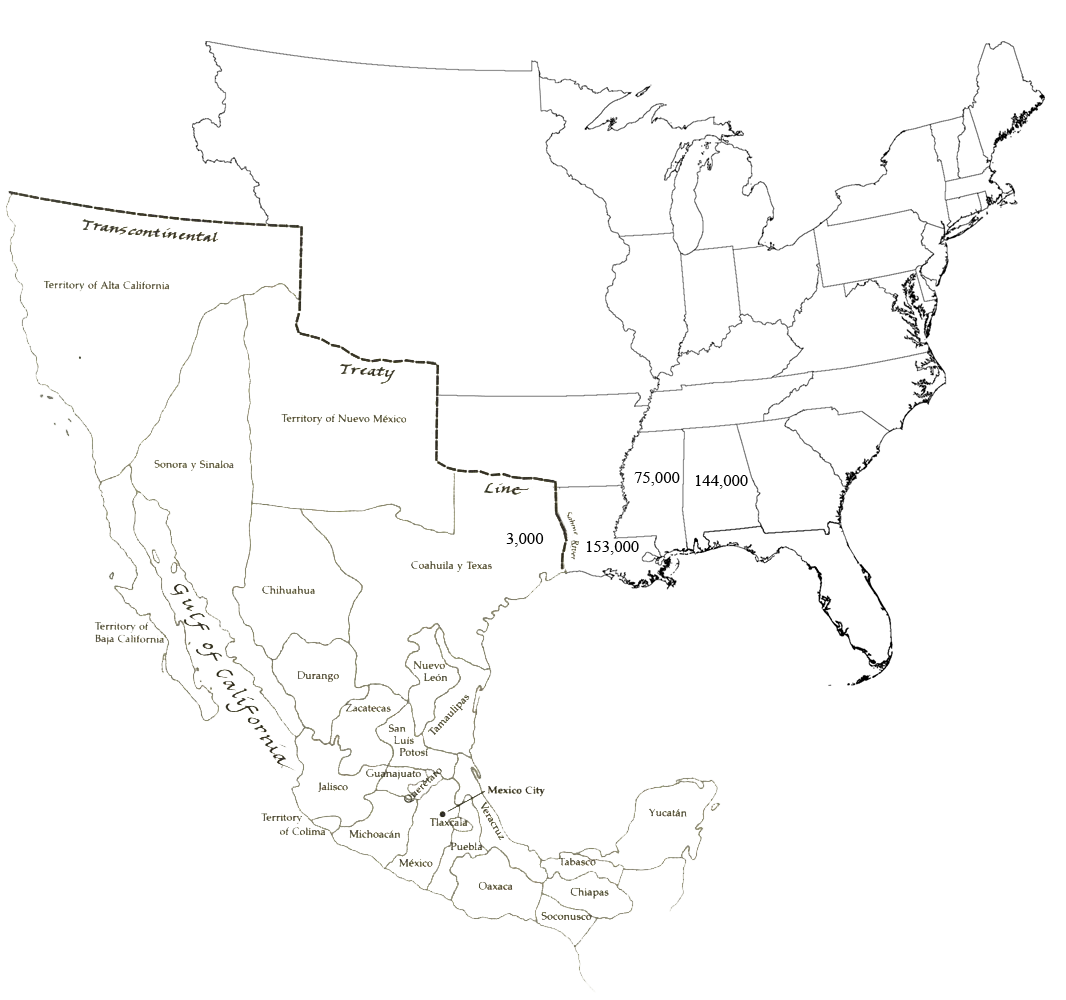 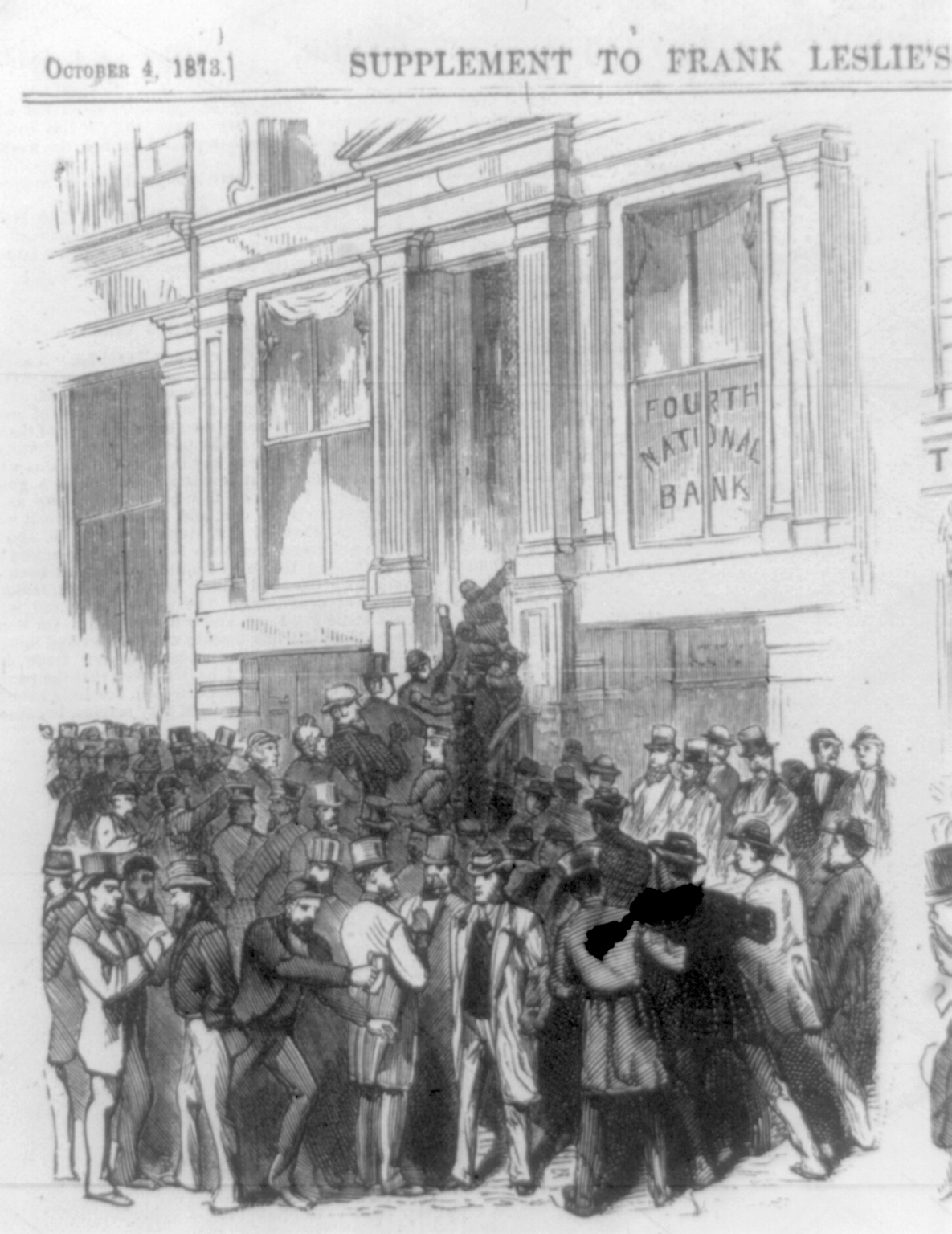 Panic of 1819
In an attempt to prevent another crisis, the U.S. Congress changes the rules for buying federal land.  Now you need to put down enough cash to buy 80 acres outright – which, at $1.25/acre, is $100.
In an attempt to prevent another crisis, the U.S. Congress changes the rules for buying federal land.  Now you need to put down enough cash to buy 80 acres outright – which, at $1.25/acre, is $100.

U.S. federal land sales immediately plummet by 80 percent.
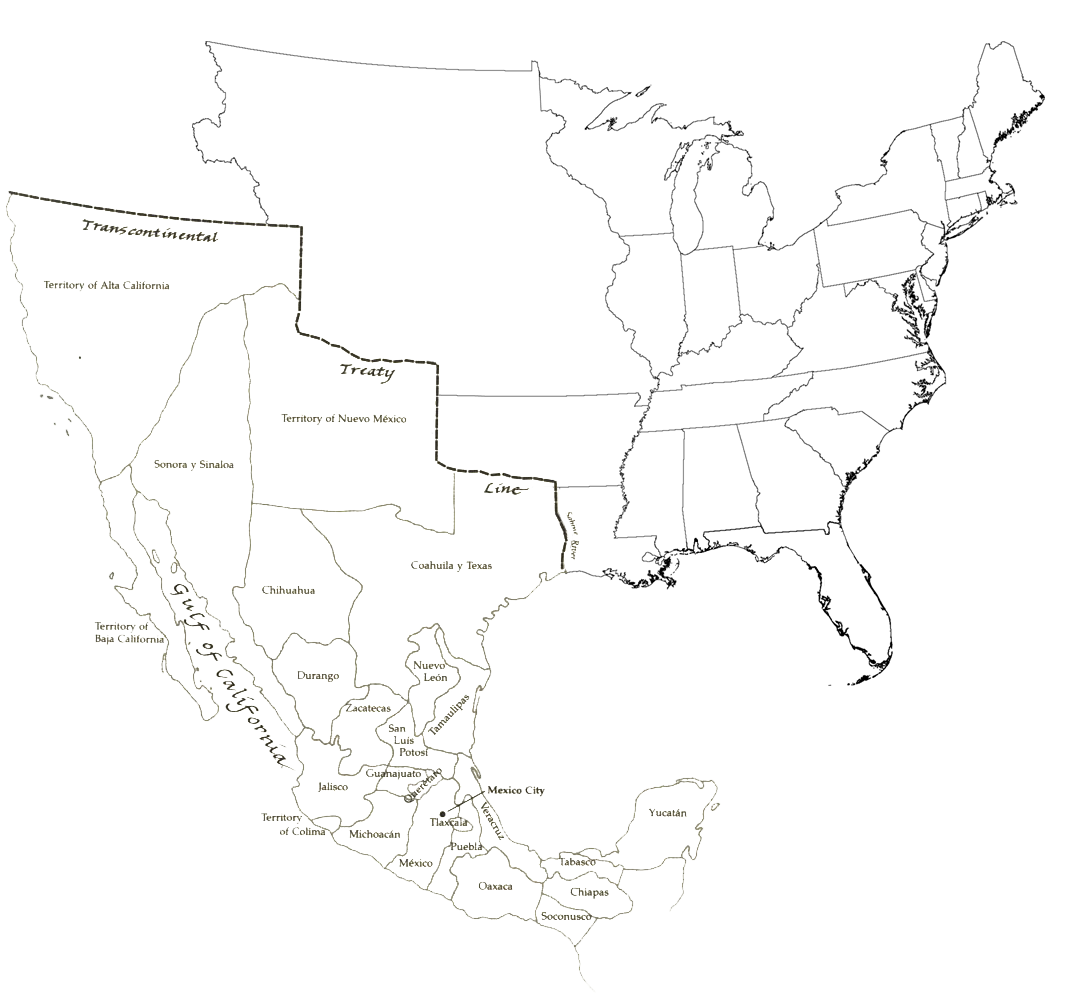 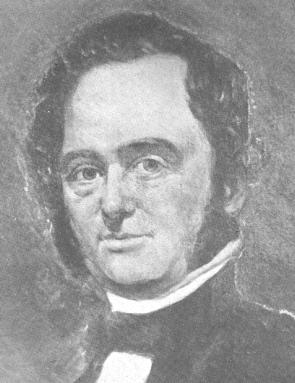 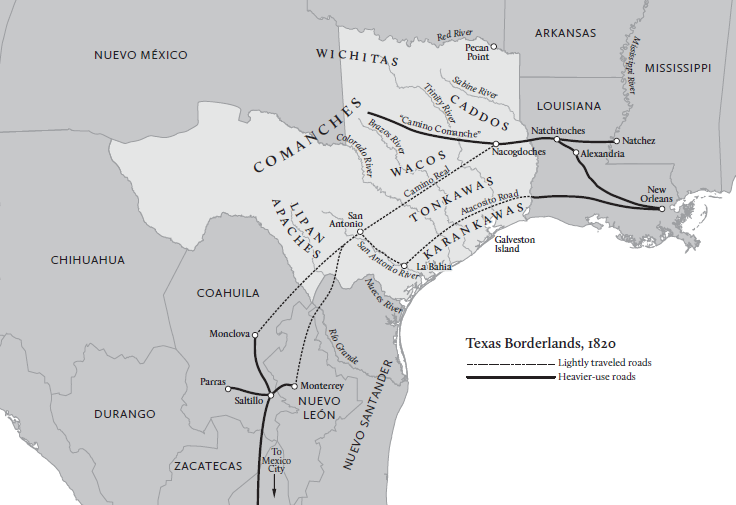 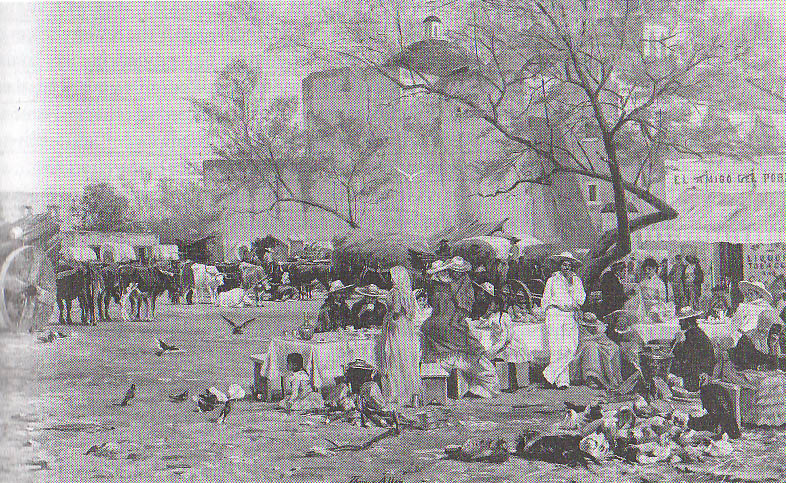 If you were the Spanish governor of Texas, what would you have said in response to Austin’s proposal?
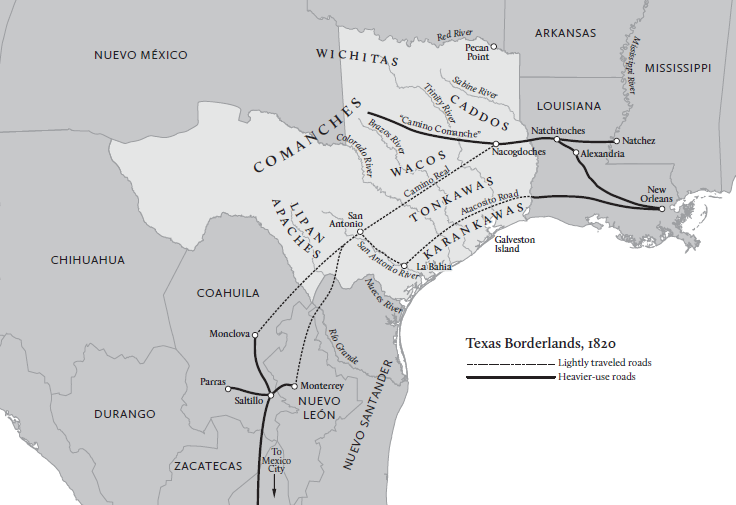 TEJANOS SUPPORTED AUSTIN’S PROPOSAL FOR THREE MAIN REASONS:
TEJANOS SUPPORTED AUSTIN’S PROPOSAL FOR THREE MAIN REASONS:

They simply needed people.
TEJANOS SUPPORTED AUSTIN’S PROPOSAL FOR THREE MAIN REASONS:

They simply needed people.

They really, really wanted to develop Texas economically – and the Tejanos had seen what the cotton revolution did for New Orleans.
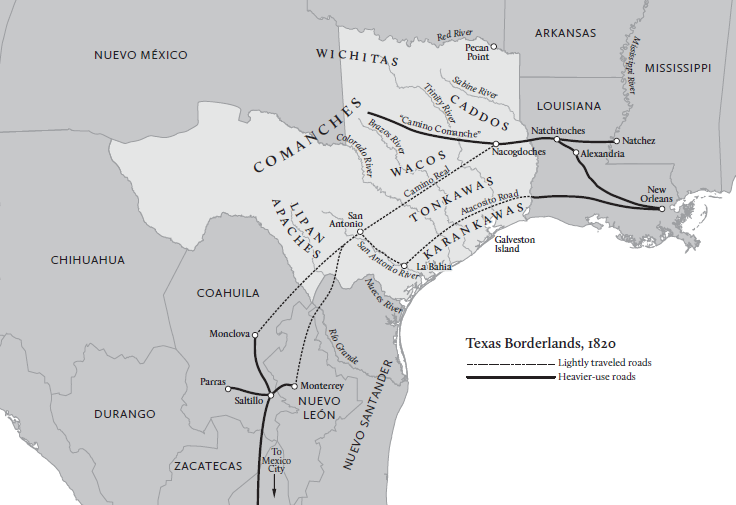 TEJANOS SUPPORTED AUSTIN’S PROPOSAL FOR THREE MAIN REASONS:

They simply needed people.

They really, really wanted to develop Texas economically – and the Tejanos had seen what the cotton revolution did for New Orleans.
TEJANOS SUPPORTED AUSTIN’S PROPOSAL FOR THREE MAIN REASONS:

They simply needed people.

They really, really wanted to develop Texas economically – and the Tejanos had seen what the cotton revolution did for New Orleans.

They felt they would likely never get significant support from Mexico City.
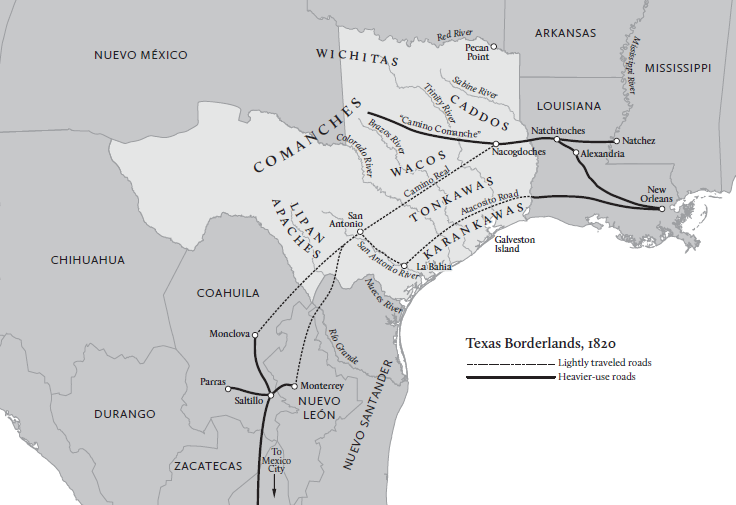 “The proposal which he is making is, in my opinion, the only one which is bound to provide for the increase and prosperity . . . in this settlement . . . Otherwise I look upon the appearance of such a favorable development as quite remote.”
--Governor Antonio Martinez
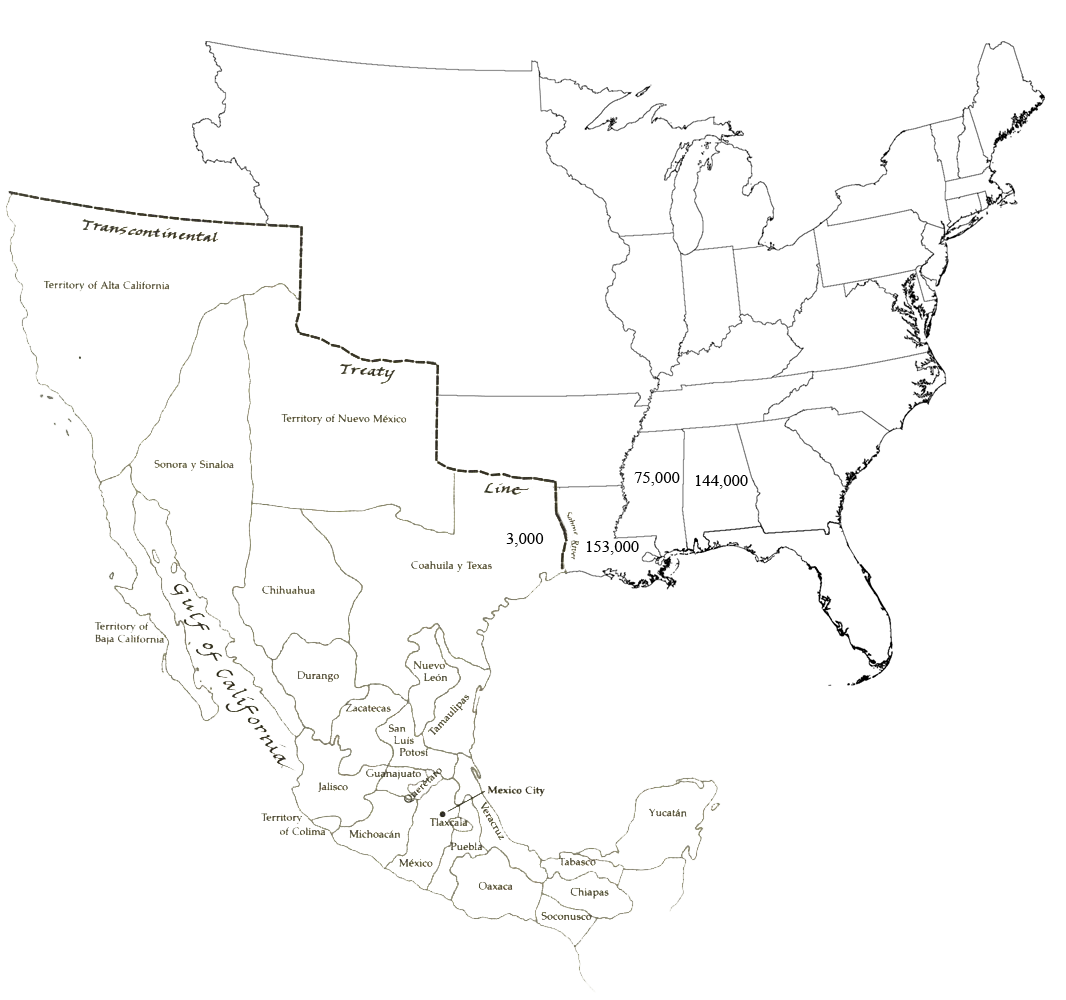 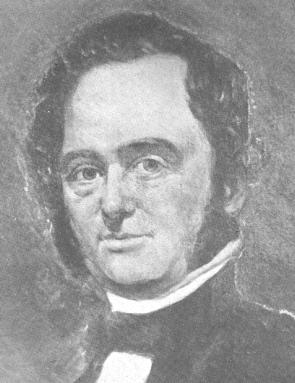 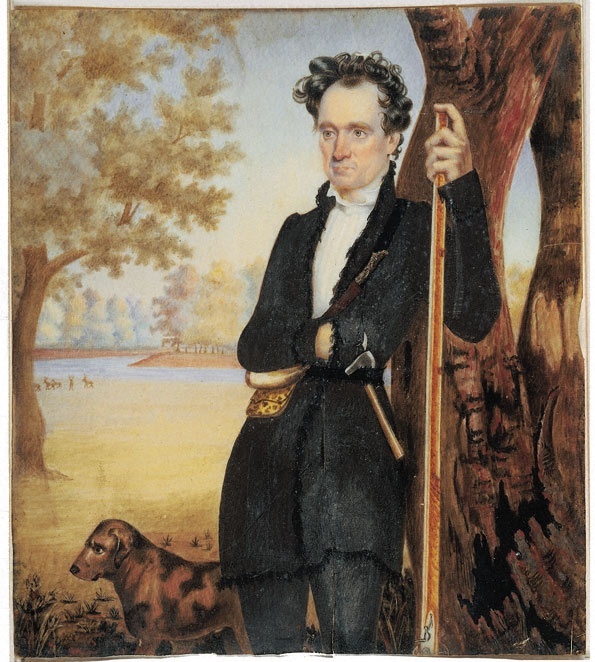 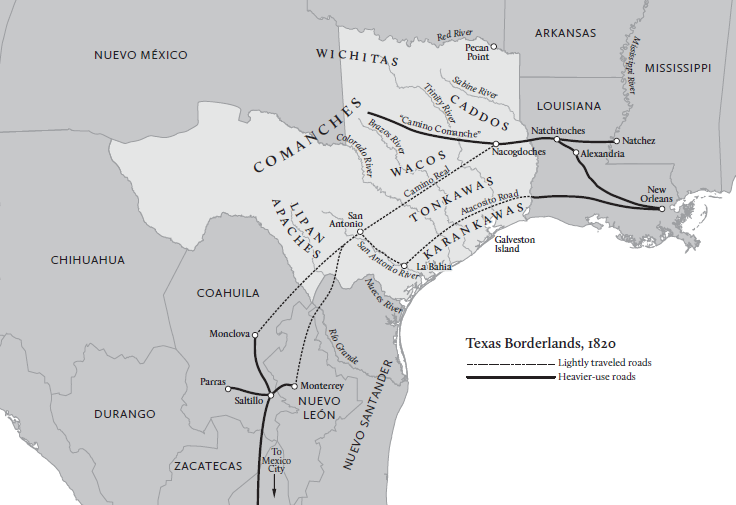